RatiosModule 1: Lesson 14
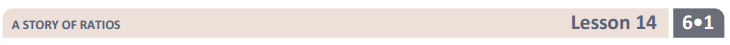 Kelli is traveling from Yonkers NY, to Morgantown WV. That distance is 400 miles. The total amount of time takes 8 total hours. Use the table to show the time it will take Kelli to travel from Yonkers to each of the towns listed in the schedule if the time traveled is the same from city to city.
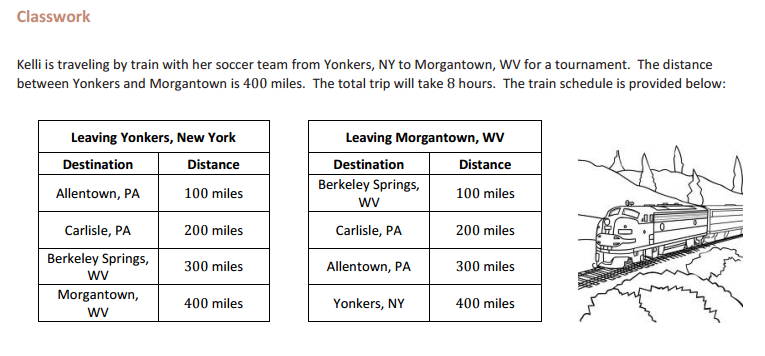 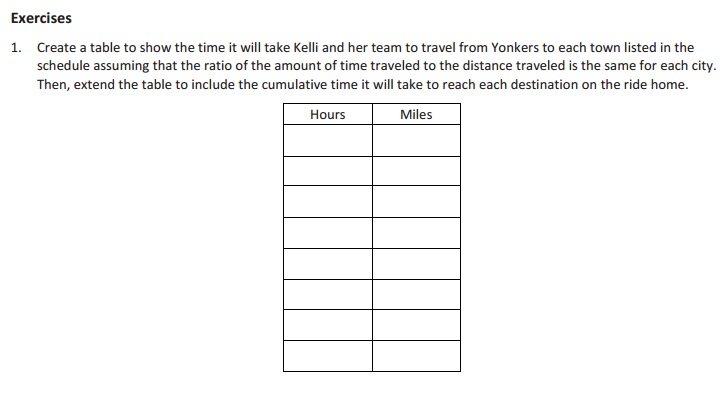 Time
Total Time
8 hours
How long will it take to get there and get back? Explain your answer.
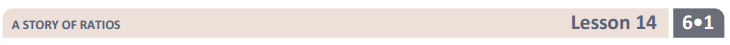 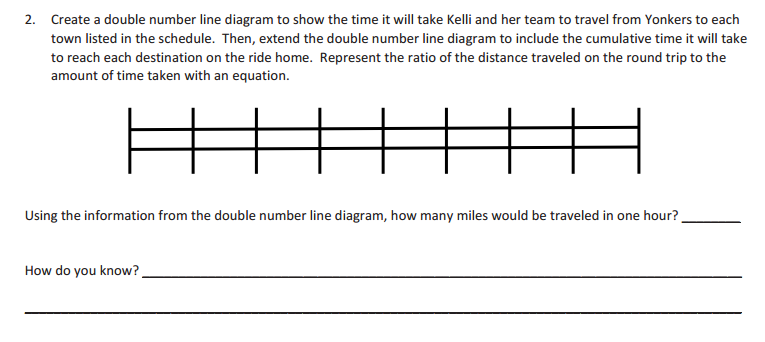 Hours
Morgantown
Yonkers
Miles
200
300
400
700
800
500
600
100
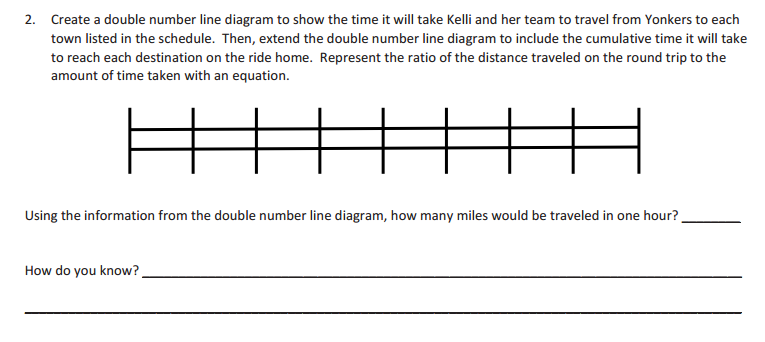 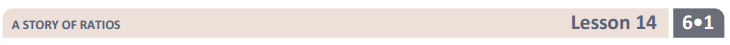 Use a graph, and coordinate points to plot this information on the graph
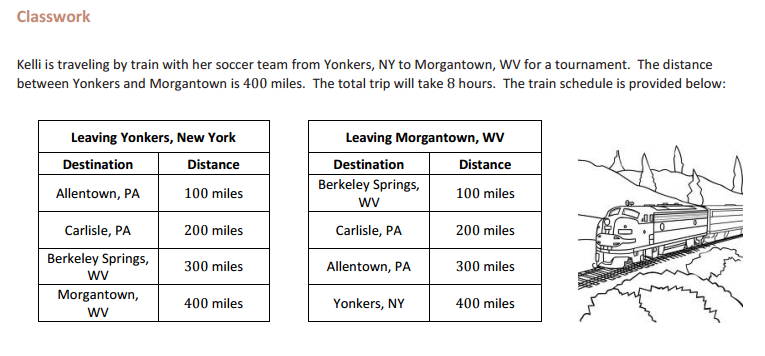 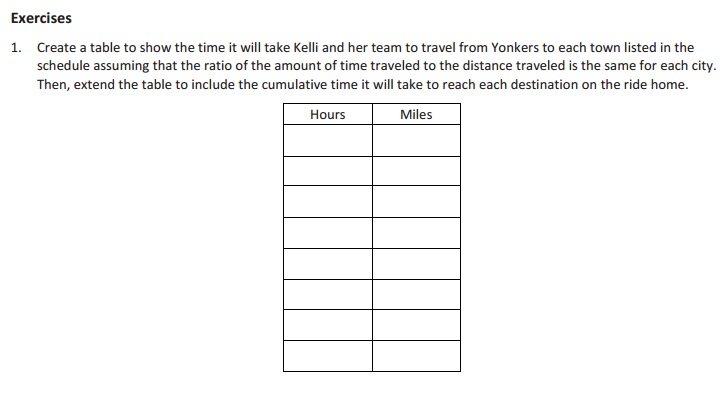 Write the hours to miles in ordered pairs:
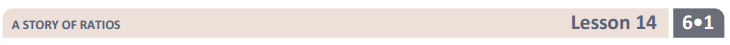 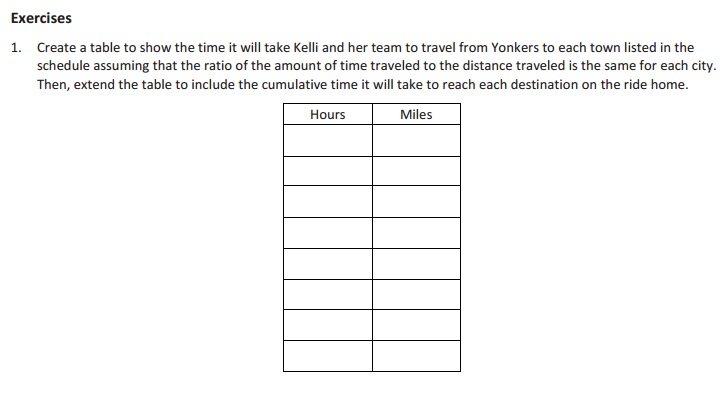 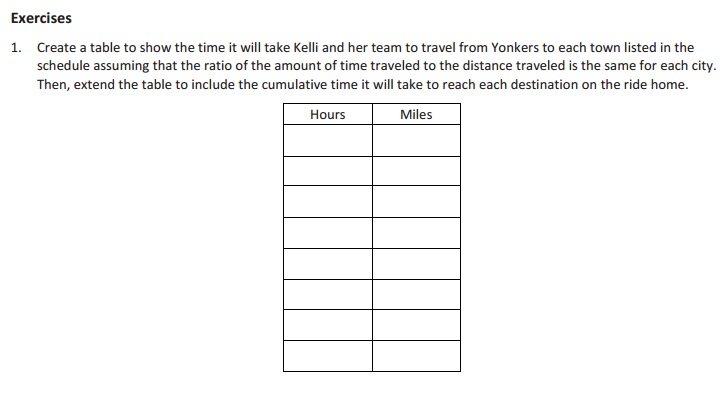 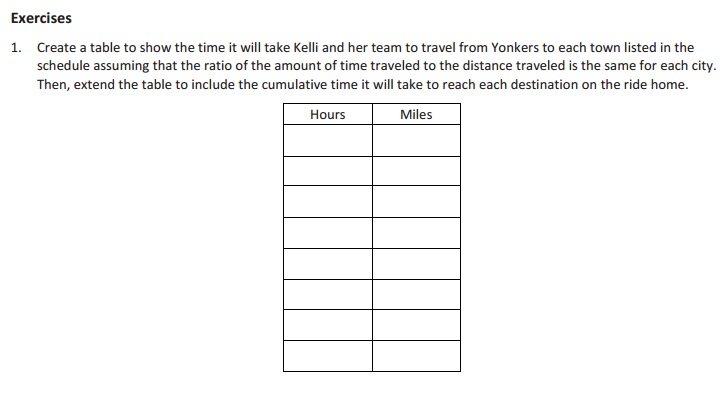 If dinner is served on the train 250 miles after leaving Yonkers what time will Kelli get to eat? ____
The train will stop for a while after 11 hours. How many miles will the train have traveled up until that point? ____________
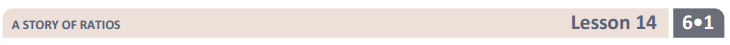 Change the information in the table to ordered pairs, then plot that information on the graph:
Ordered Pairs
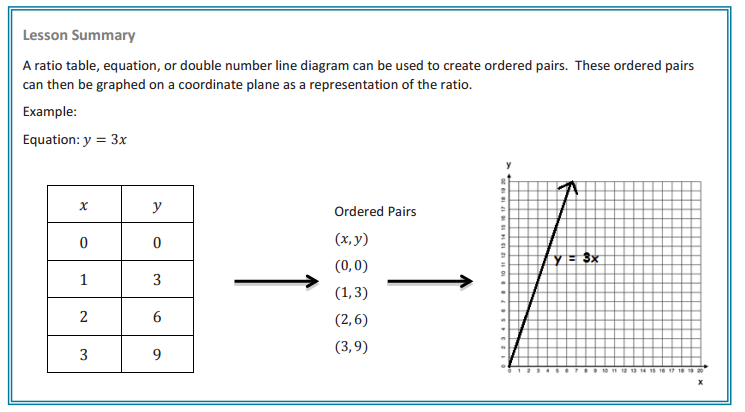 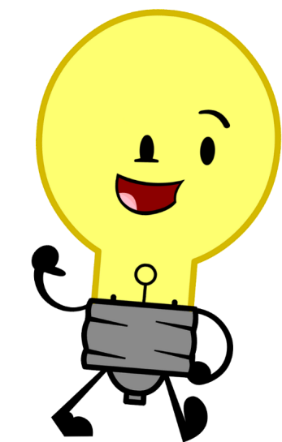 Use the graph to predict where the next point on the graph will be?
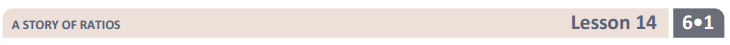 Use the table below to find out how many cups of sugar will need to be used if each pie takes 2 cups of sugar each.
Ordered Pairs
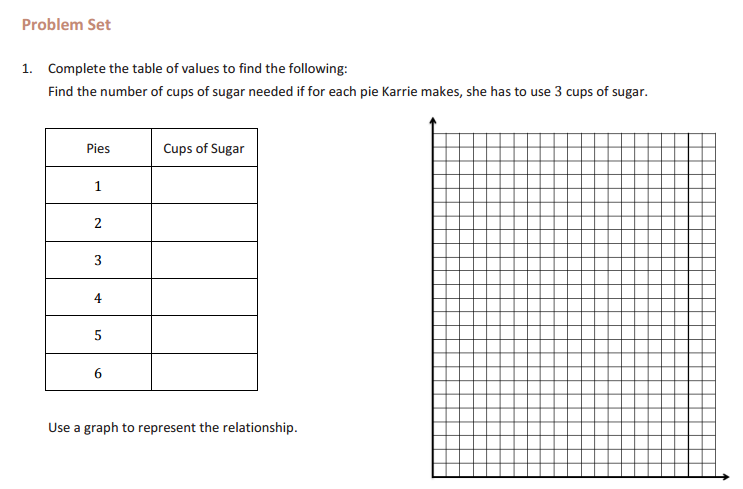 Use the graph to predict where the next point on the graph will be?
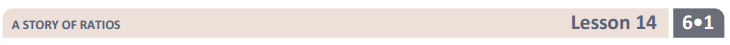 Use the table below to find out how many cups of sugar will need to be used if 1 pie takes 3 cups of sugar each.
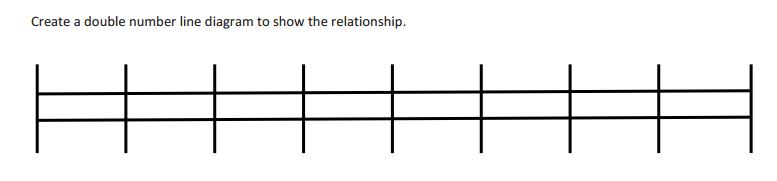 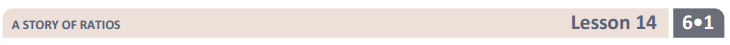 If the ratio is 1:4 complete the table, list the ratios, and plot the points on the graph to show this information:
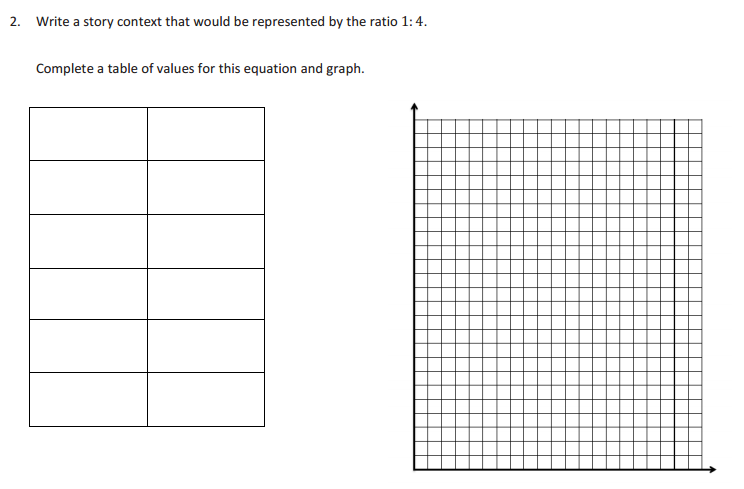 Homework
Due: Friday Oct. 7th 
 ENY 1.14 exit ticket questions 1-2
 Backside of the Worksheet